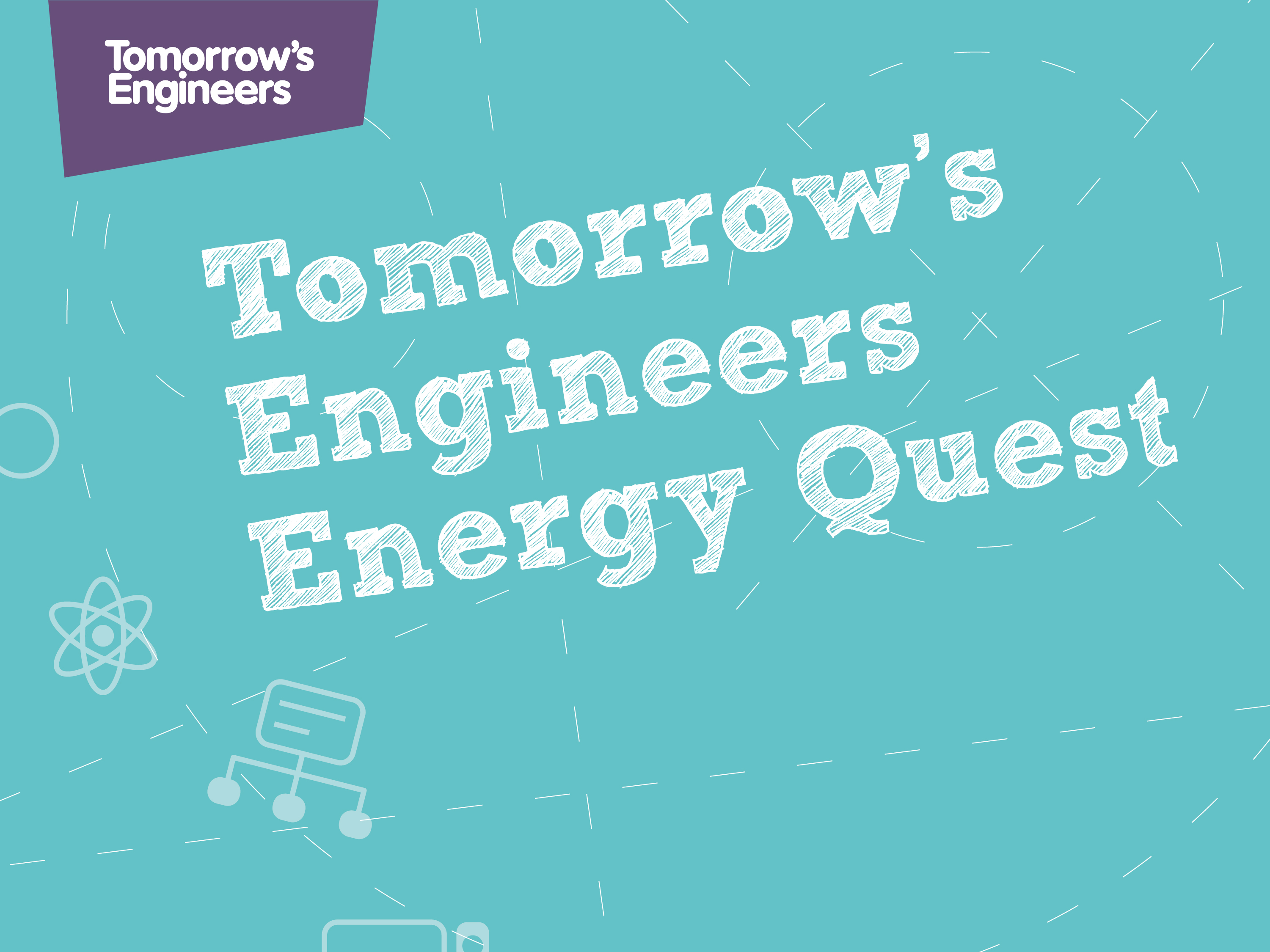 What is Engineering?
tomorrowsengineers.org.uk
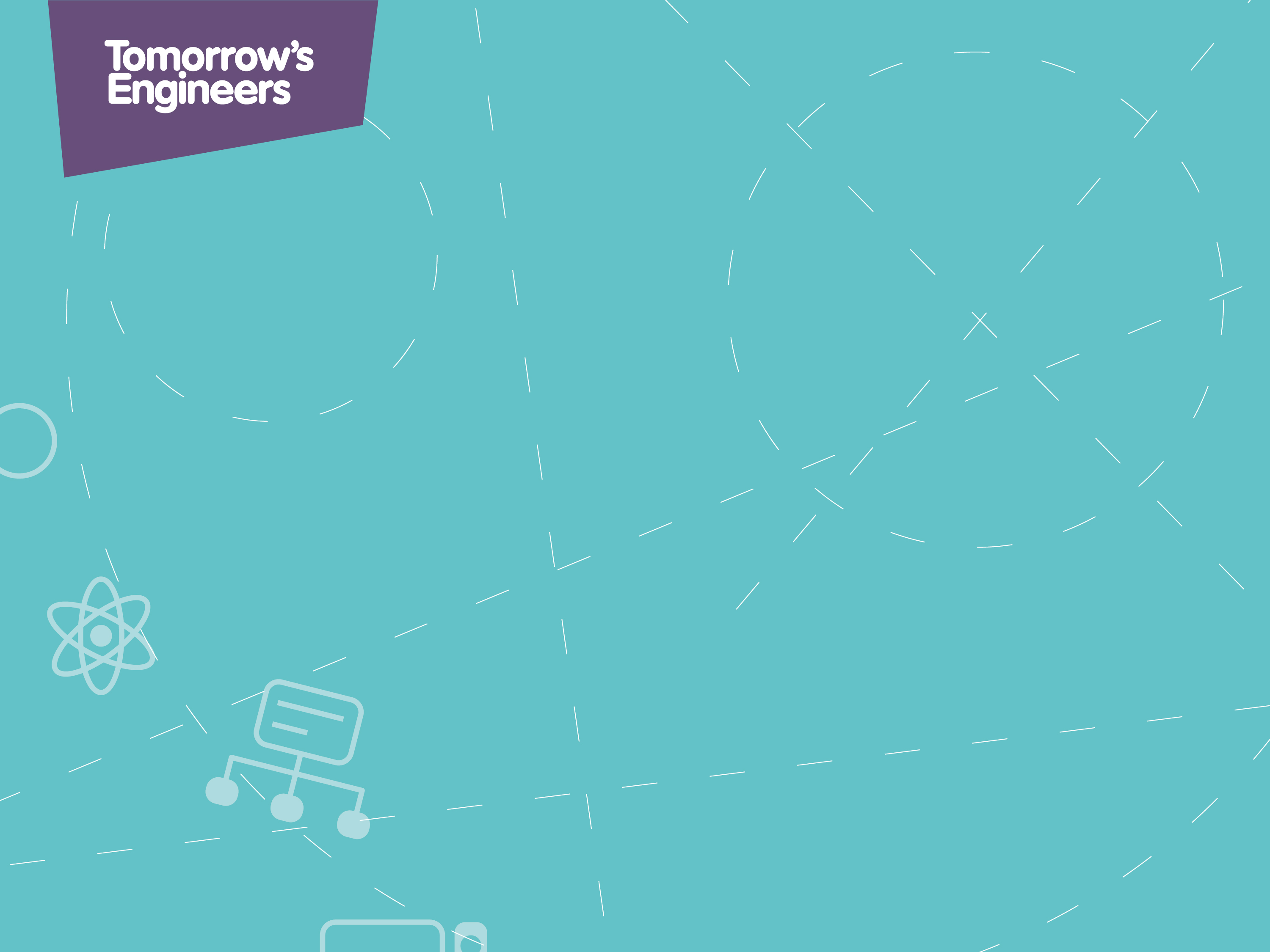 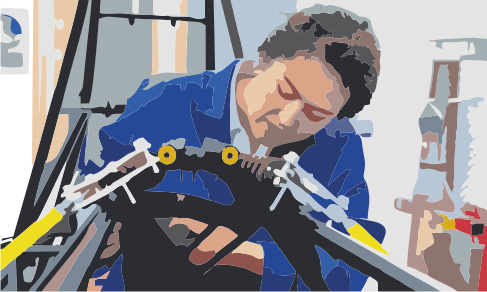 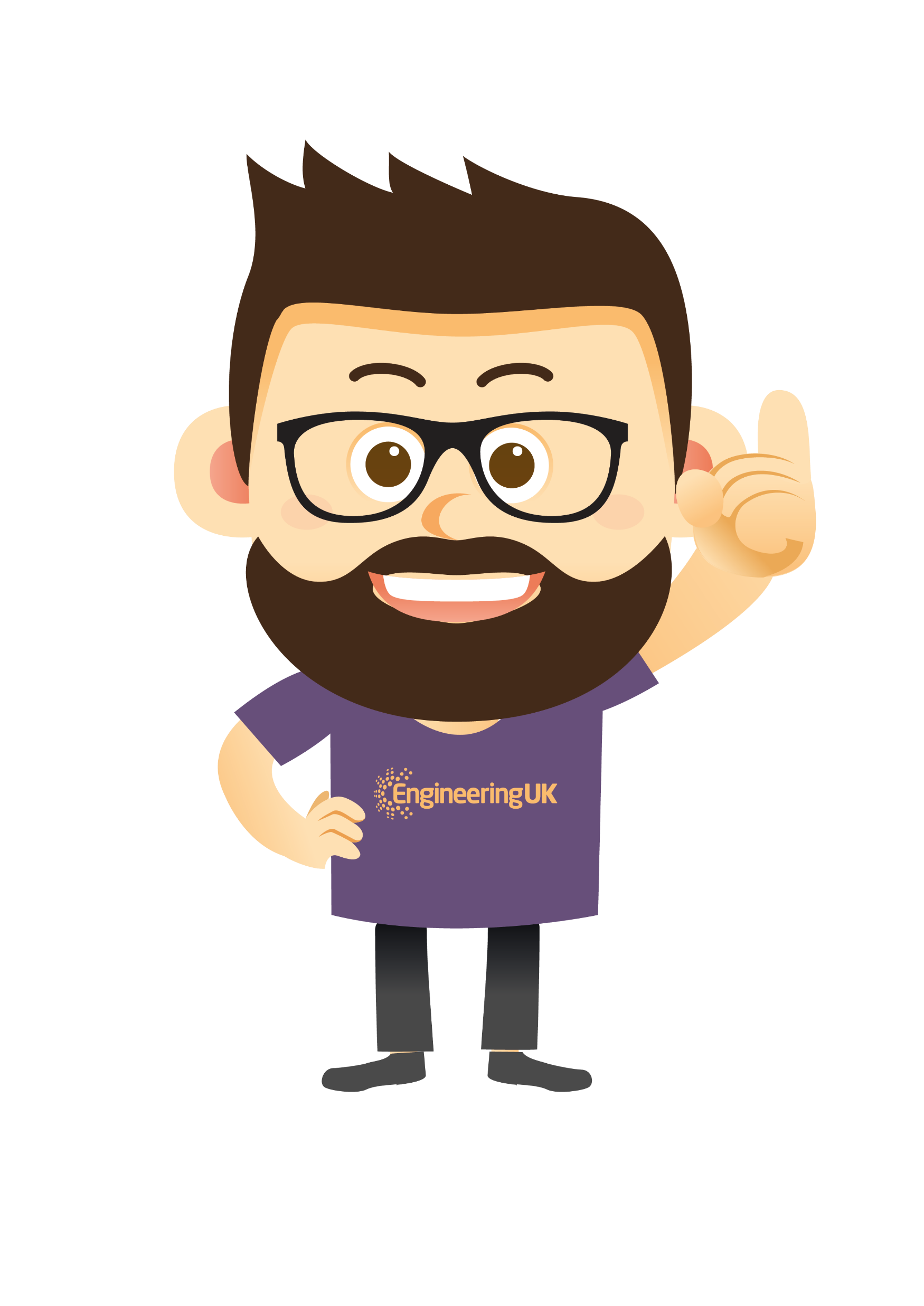 What is 
Engineering?
[Speaker Notes: Ask the students.

What is Engineering?

Allow time for the student contribution.

Click (Next slide):]
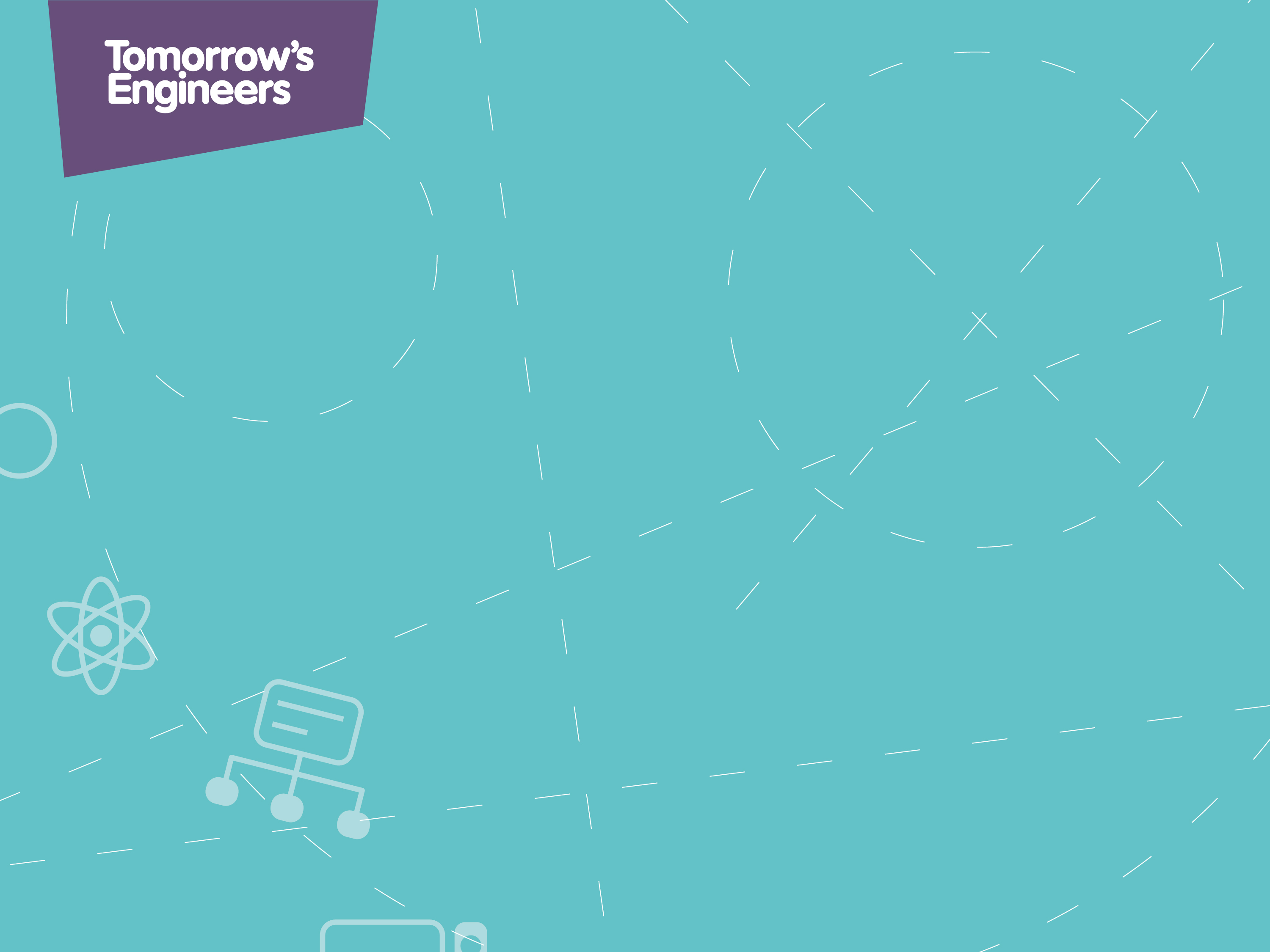 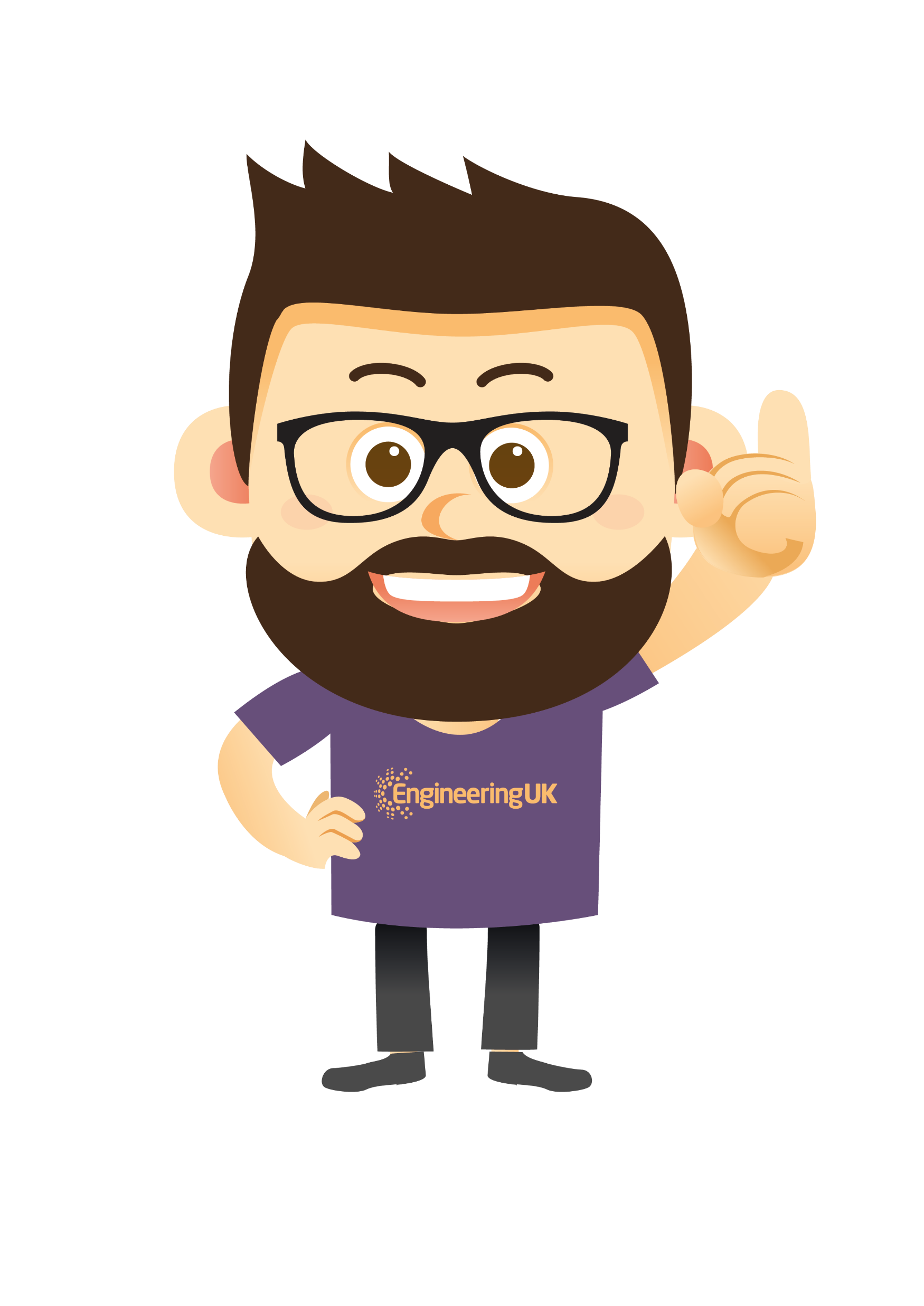 STEM
Science, Technology, 
Engineering and Maths.
[Speaker Notes: Explain to the students that engineering is the creative practical problem solving part of STEM.

Click:

Science, technology, engineering and maths.


Click (Next slide):]
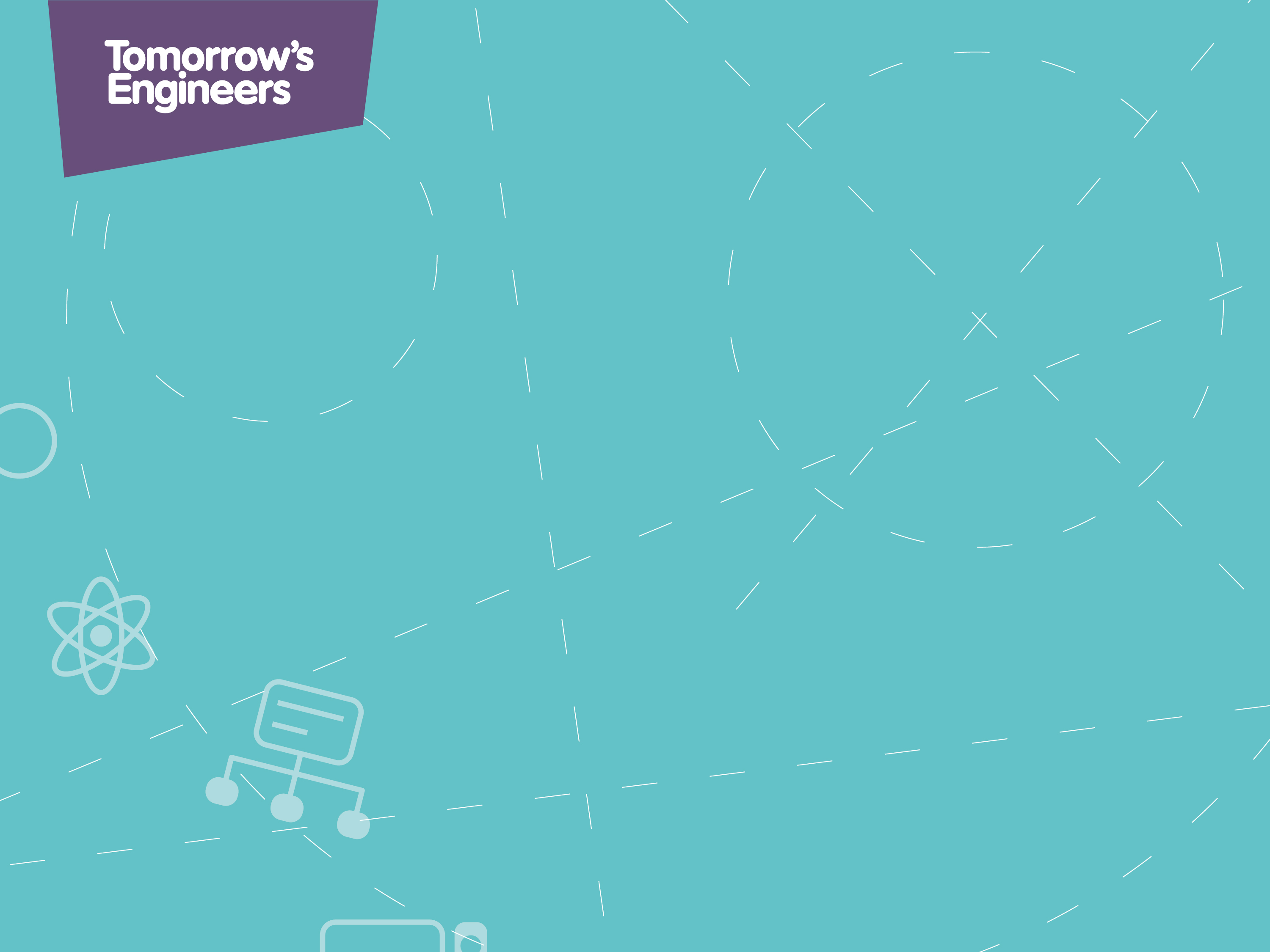 What does an 
Engineer do?
[Speaker Notes: Ask the students.

What does an Engineer do?

Allow time for the student contribution.

Click (Next slide):]
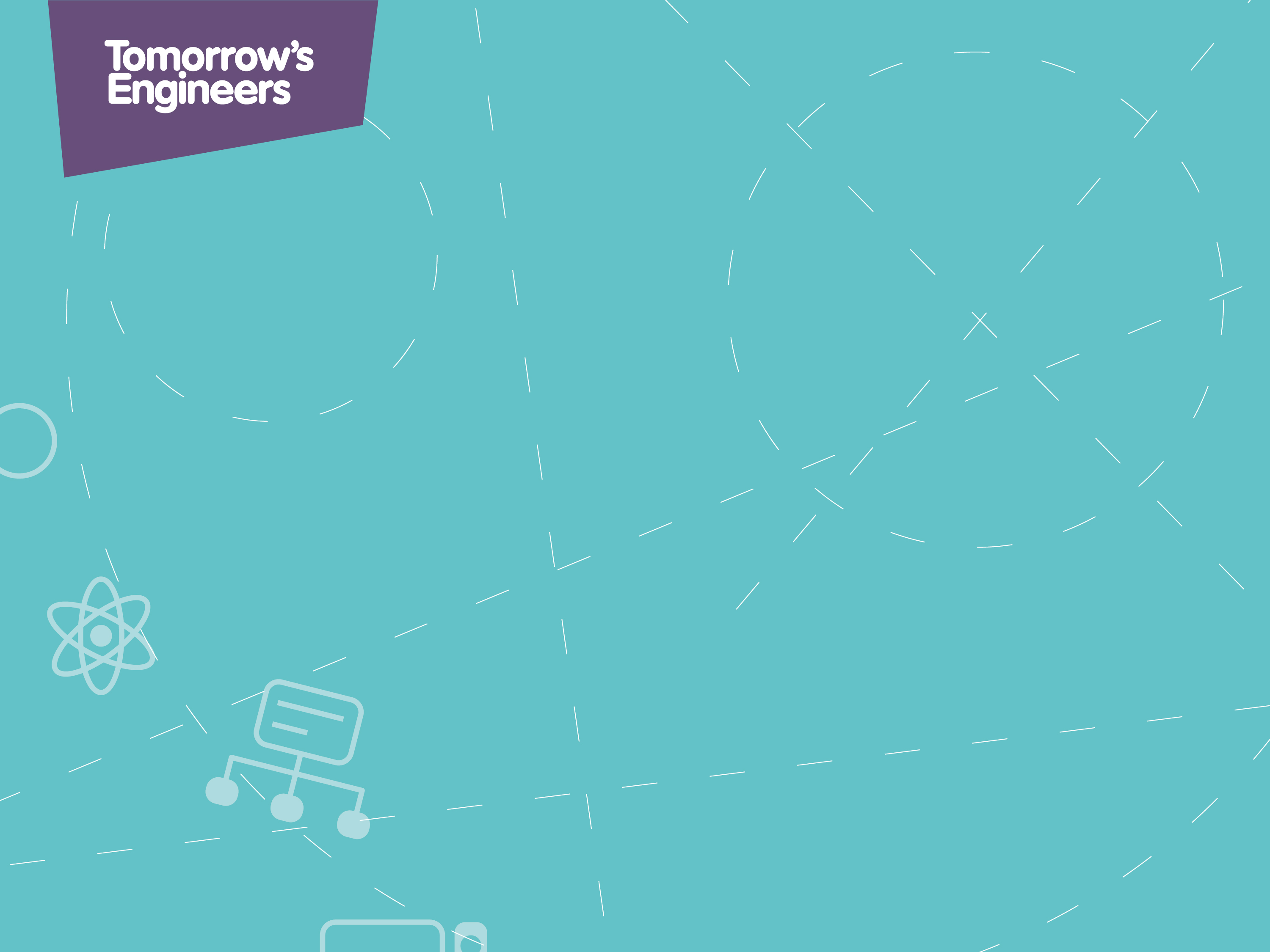 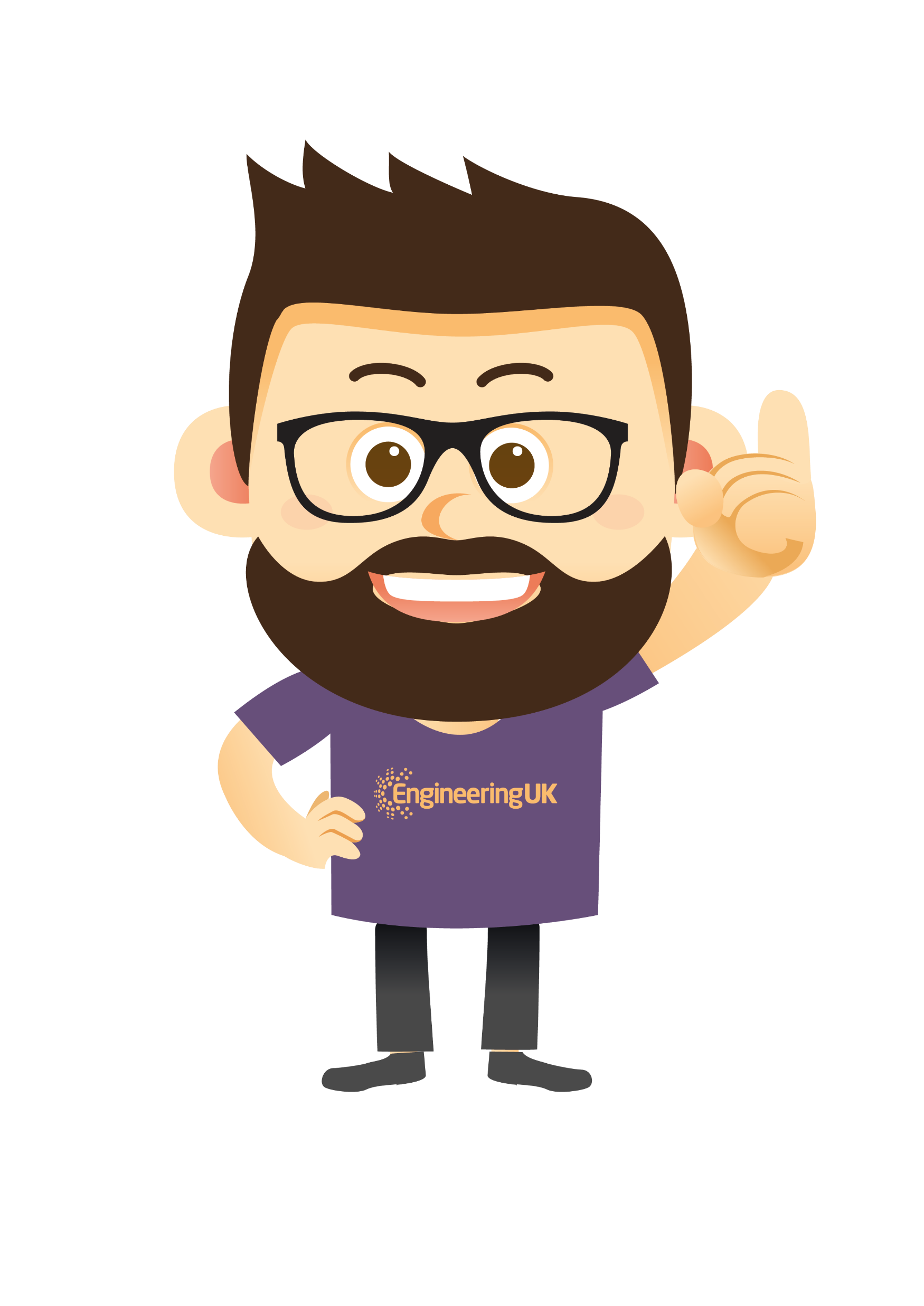 Engineers make a 
positive difference 
to the world.
[Speaker Notes: Engineers make a positive difference to the world such as maintaining clean energy supplies.



Click (Next slide):]
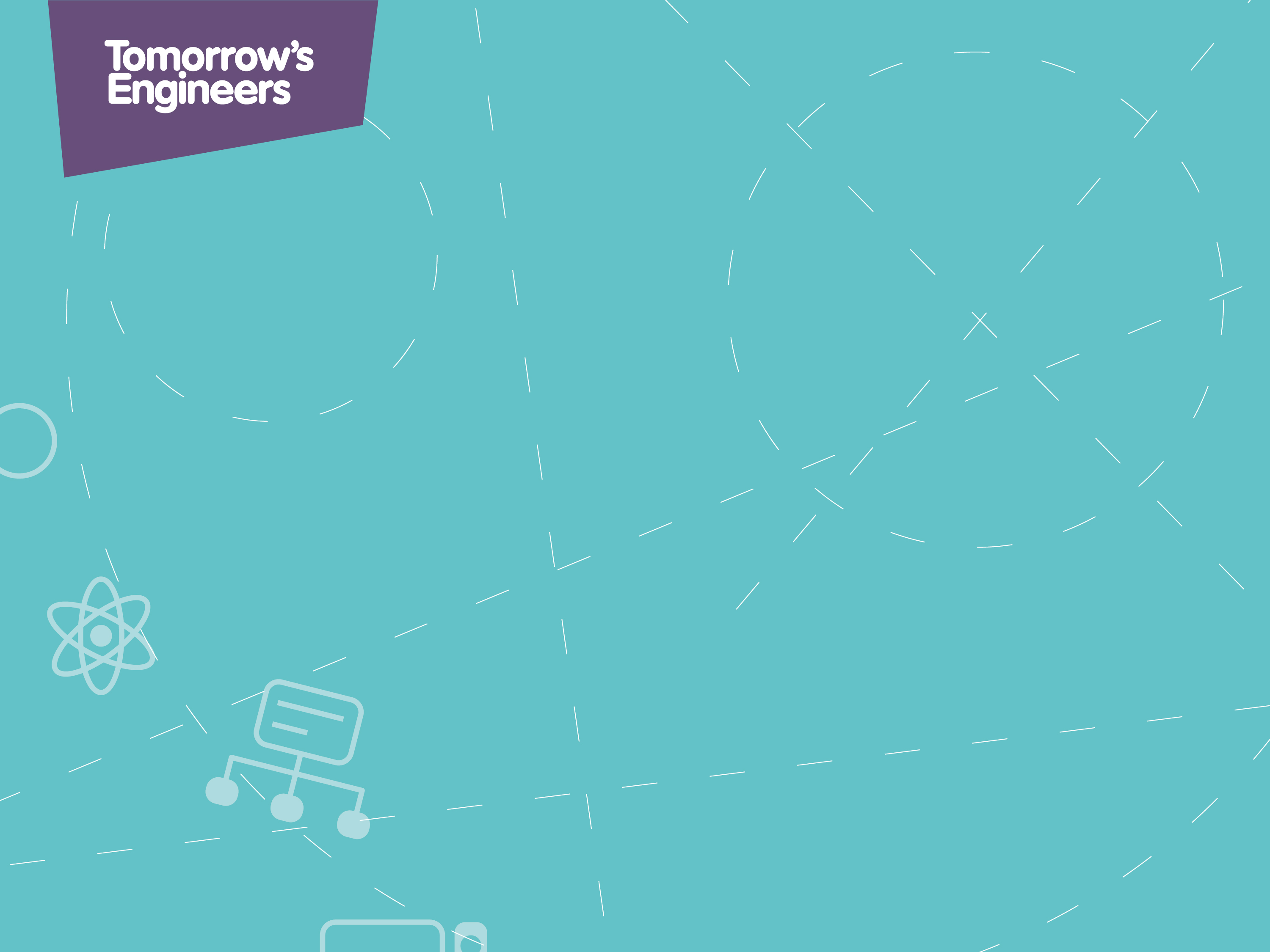 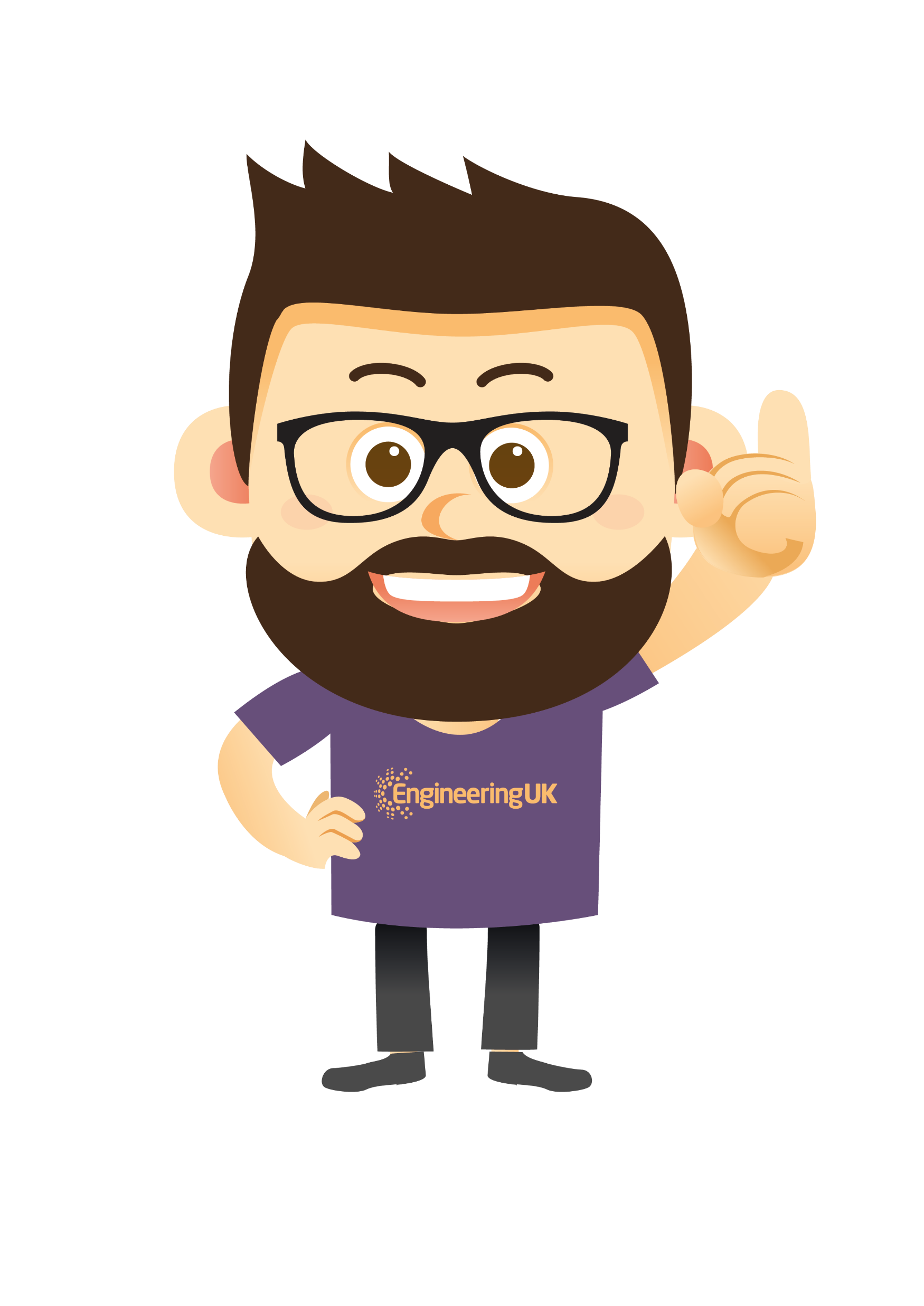 Engineers use their skills and knowledge.
Engineers design and create new things.
[Speaker Notes: Engineers use their skills and knowledge to design and create things and improve the way things work.

Click (Next slide):]
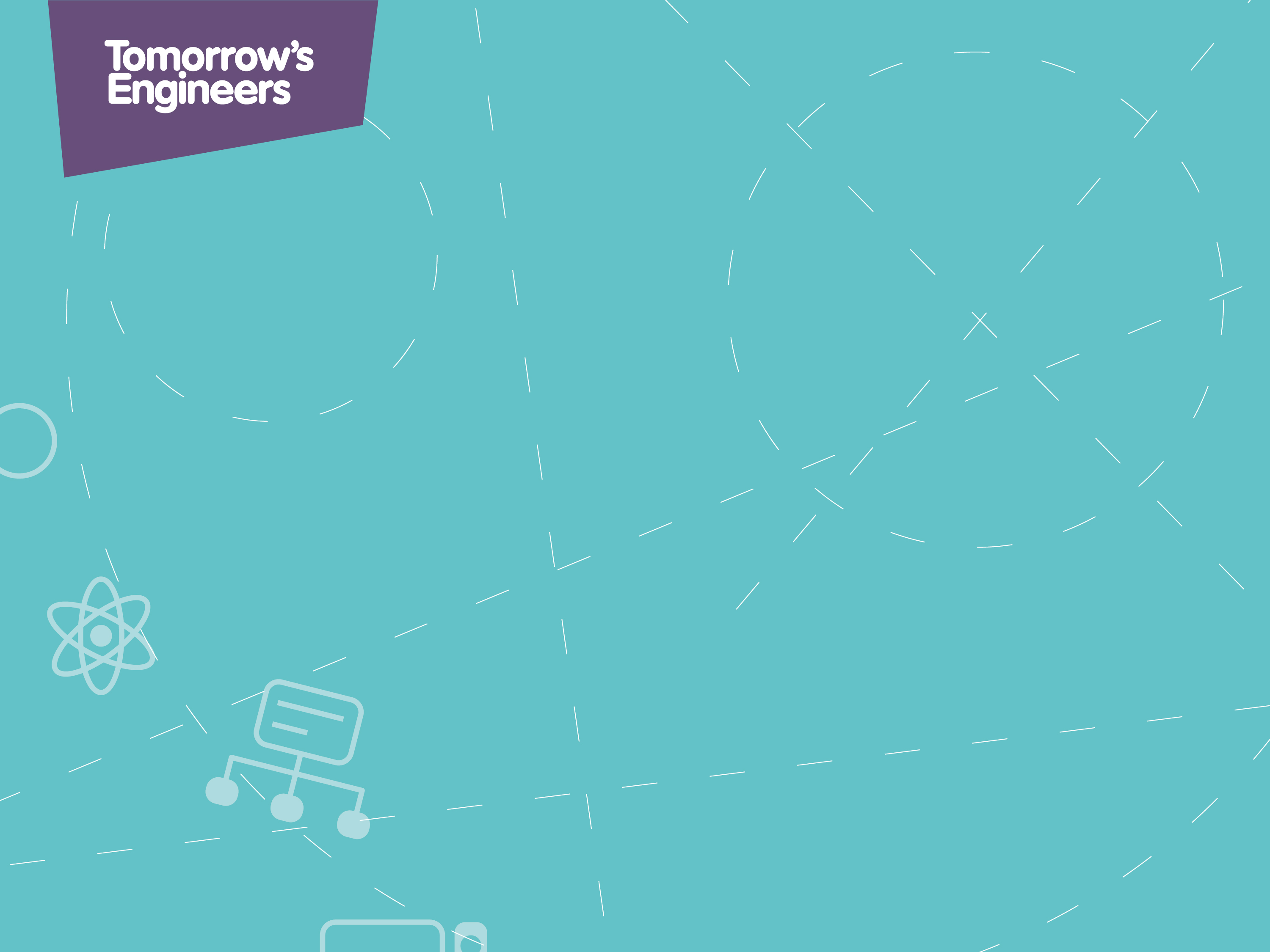 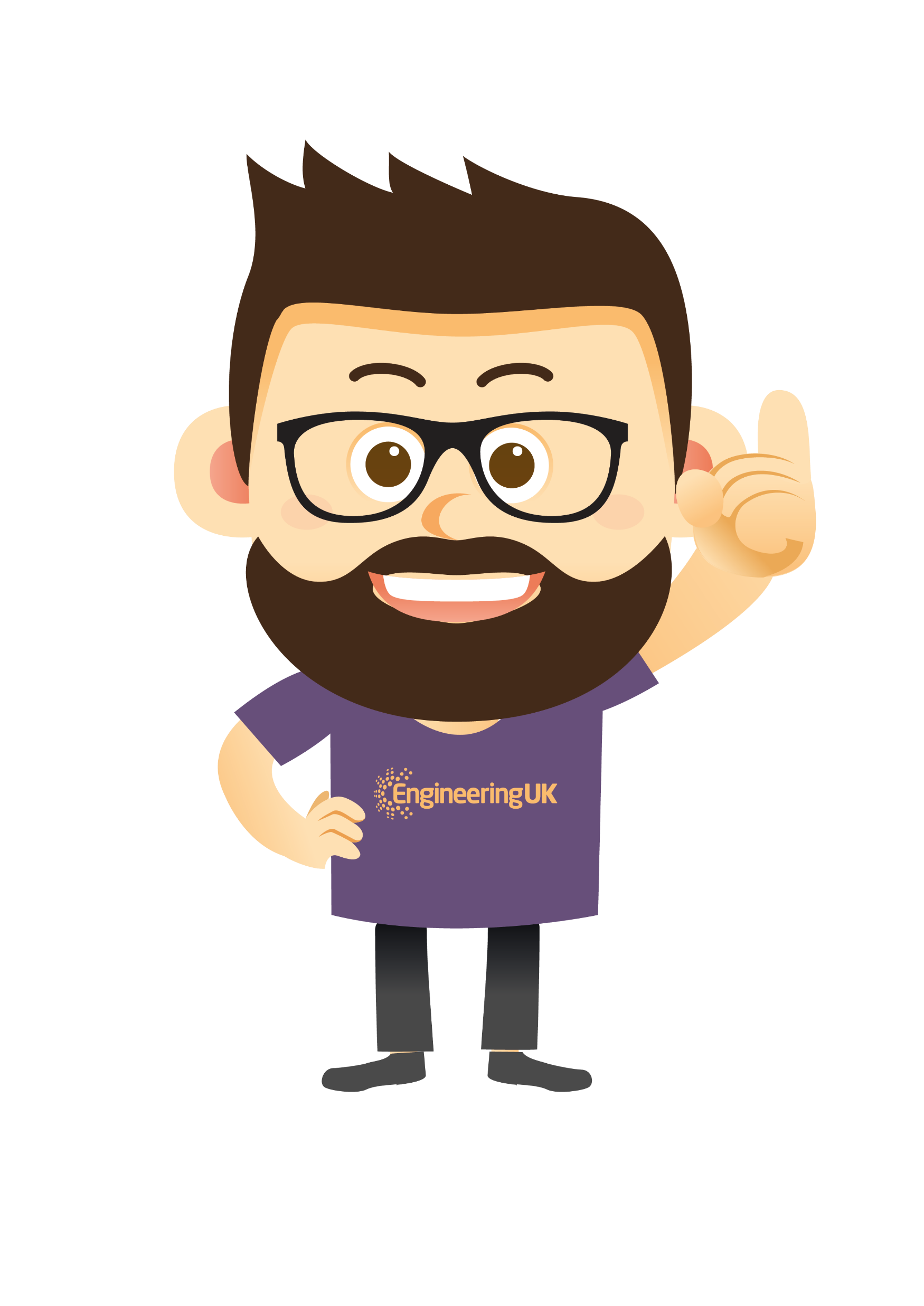 Engineers use their 
knowledge and 
understanding.
[Speaker Notes: Engineers use their knowledge and understanding.

Engineers need to use science, maths, design and technology, and computing in a creative and practical way.


Click (Next slide):]
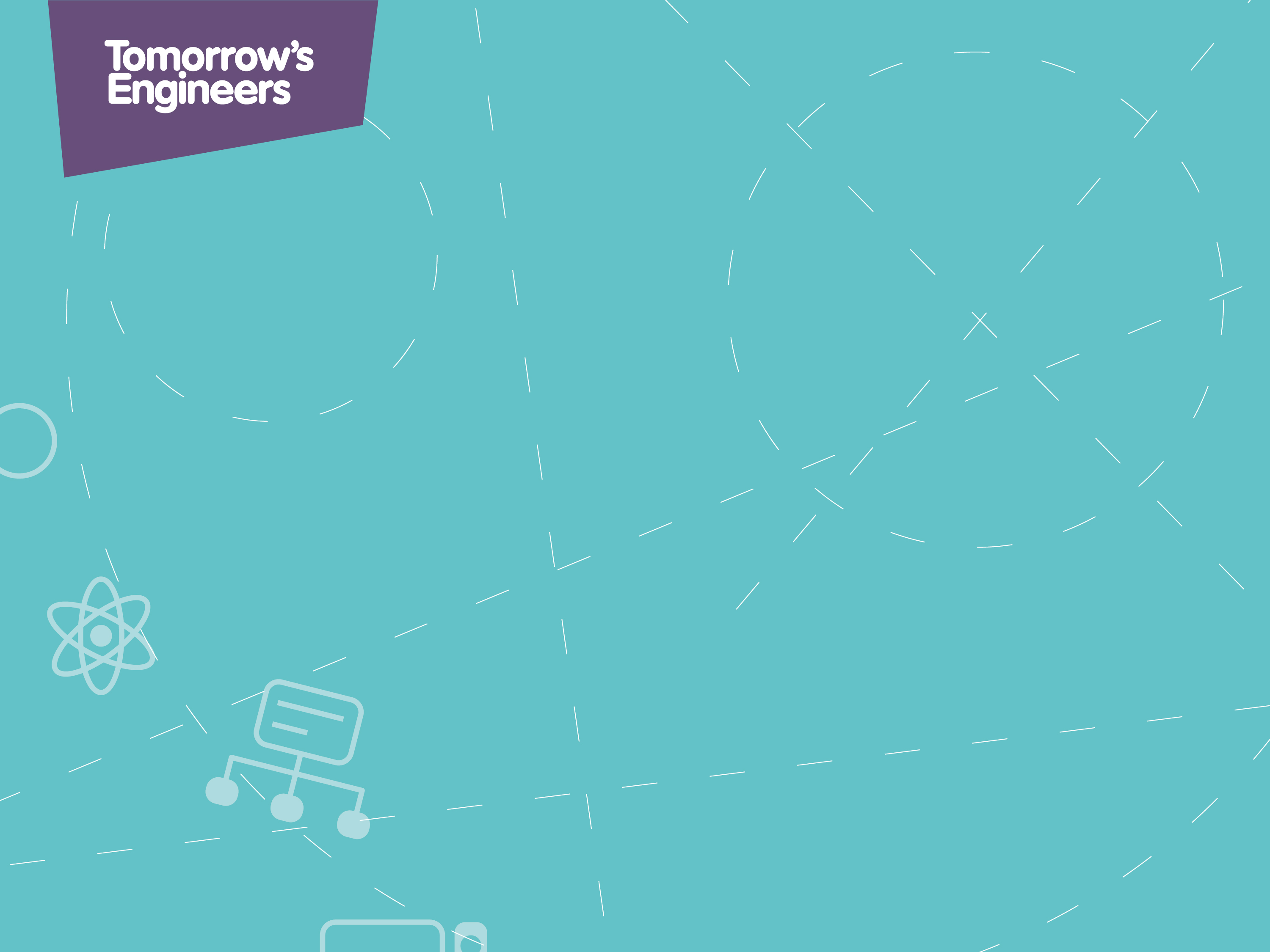 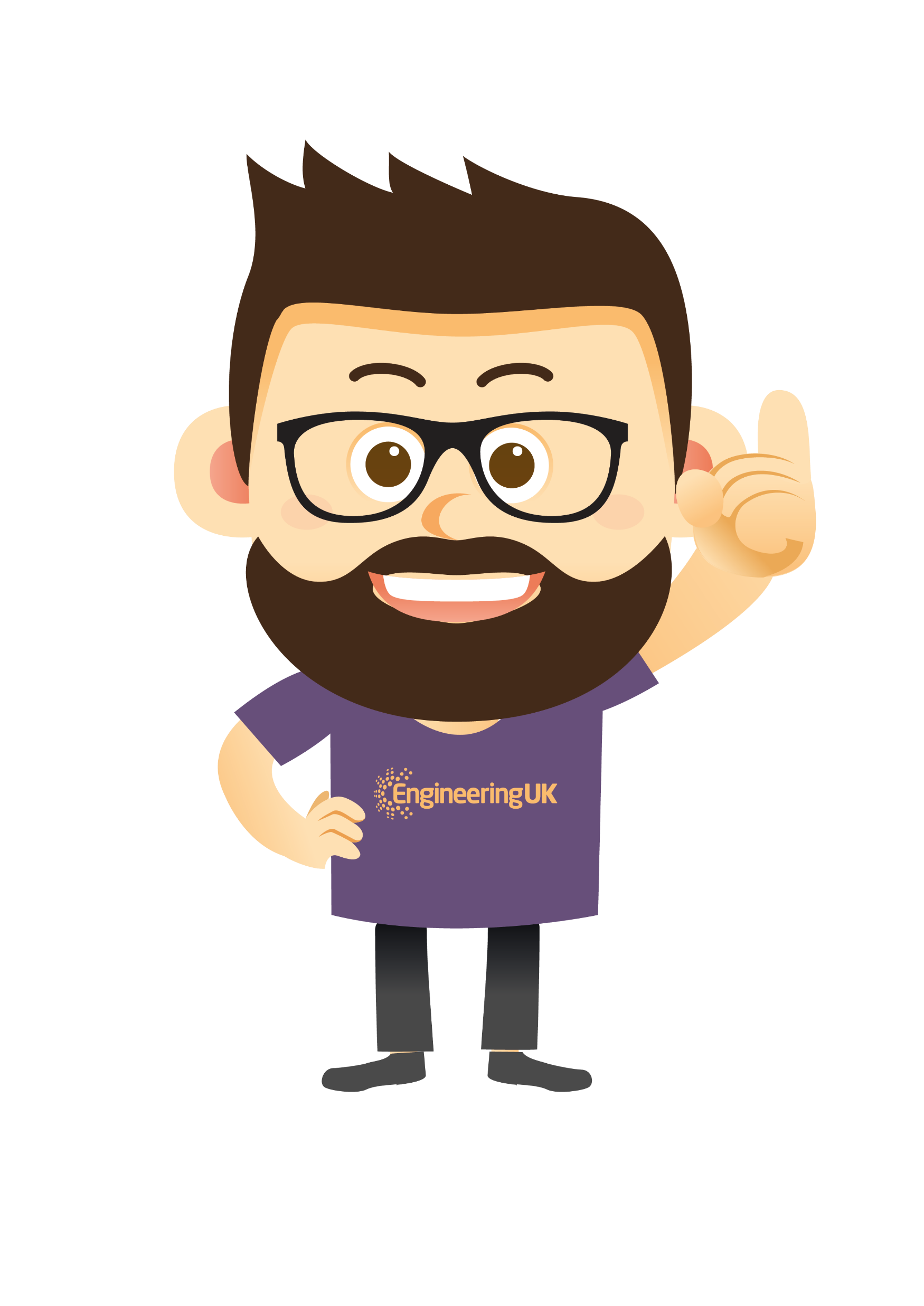 Engineers are 
reality makers.
[Speaker Notes: Engineers take ideas and turn them into reality.


Click (Next slide):]
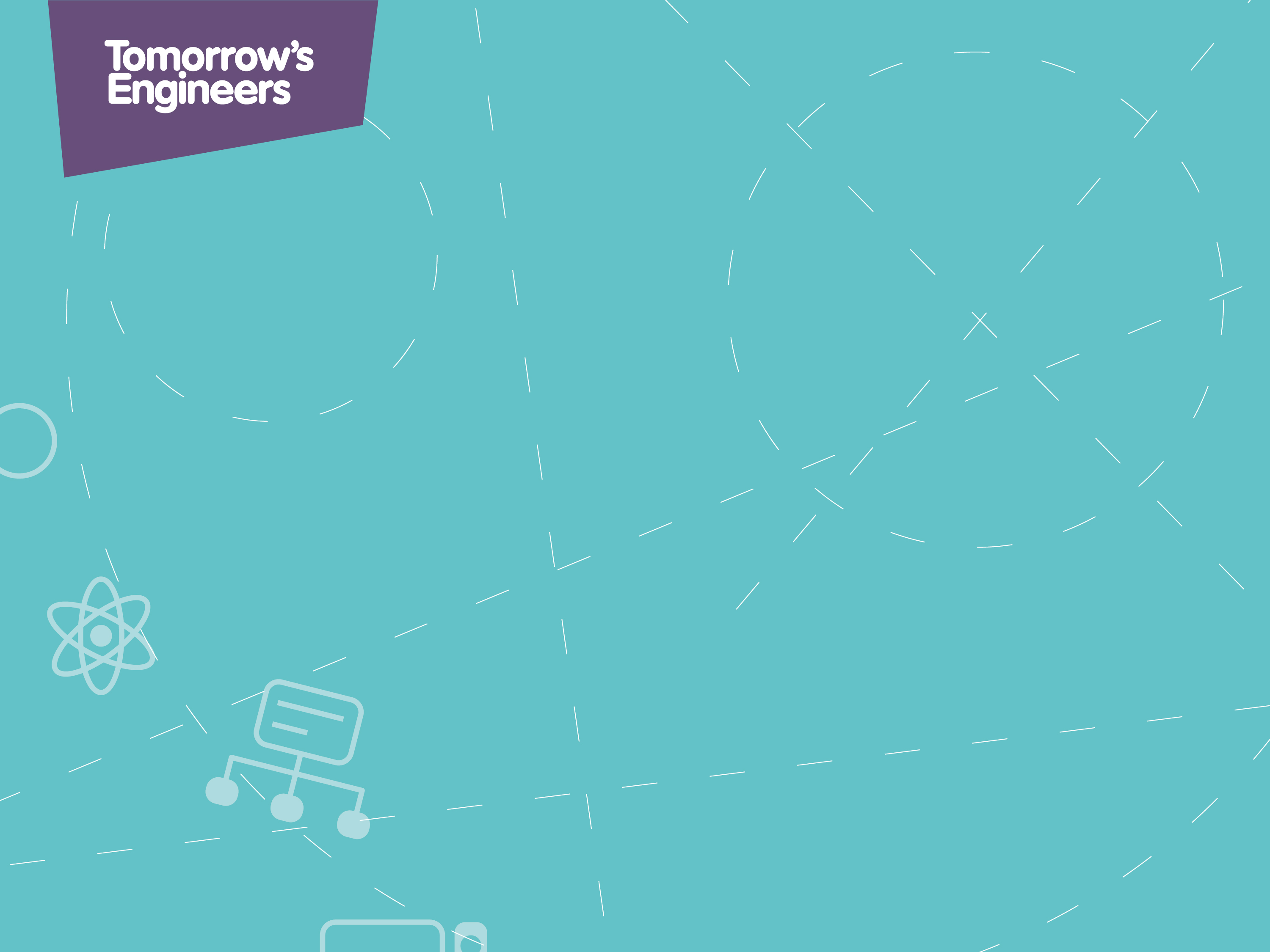 This is Engineering
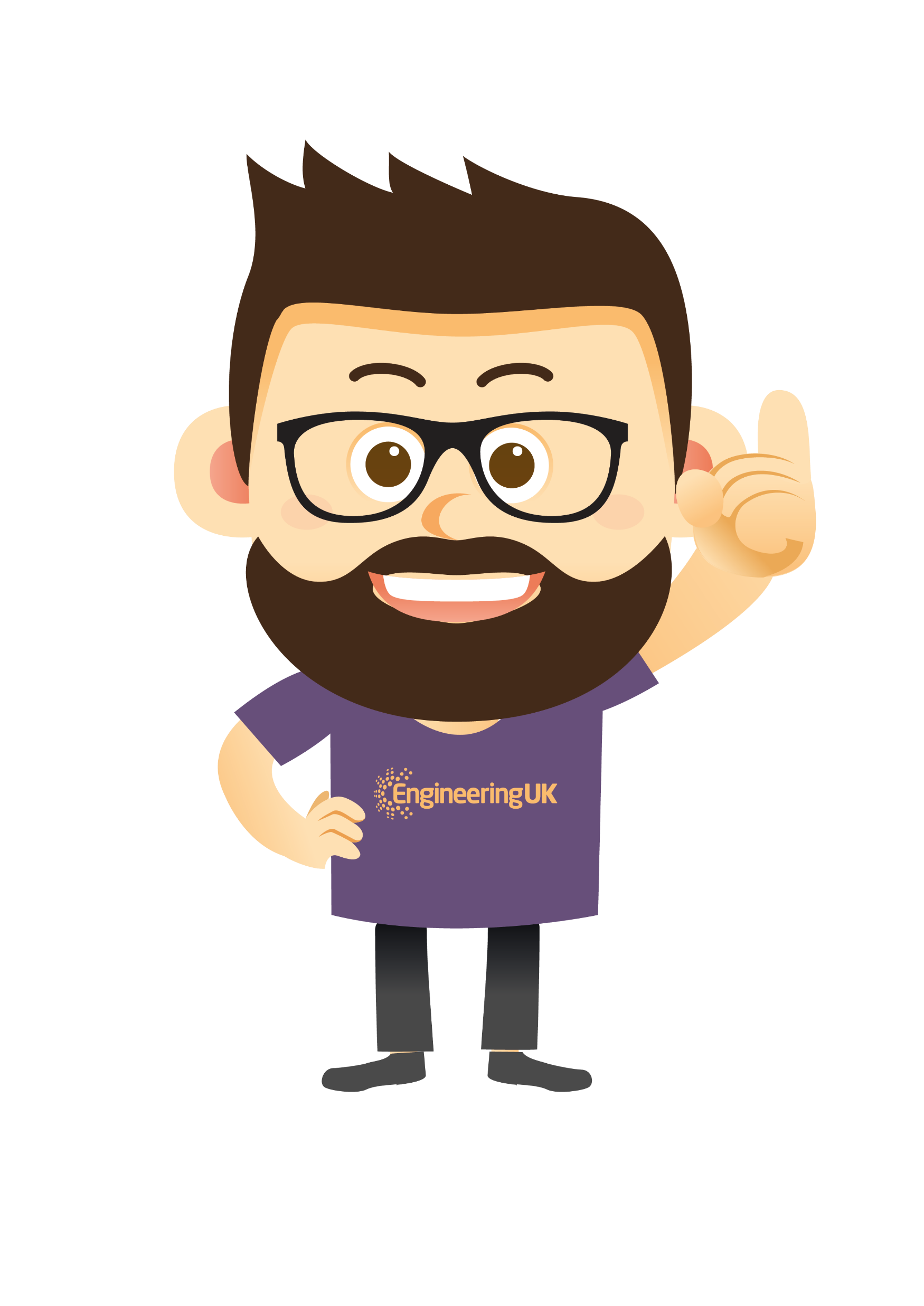 [Speaker Notes: Task (1.30 mins): Play the “This is Engineering” film.

Film should play automatically - if film doesn't play just click on the centre of the screen.

Click (Next slide):]
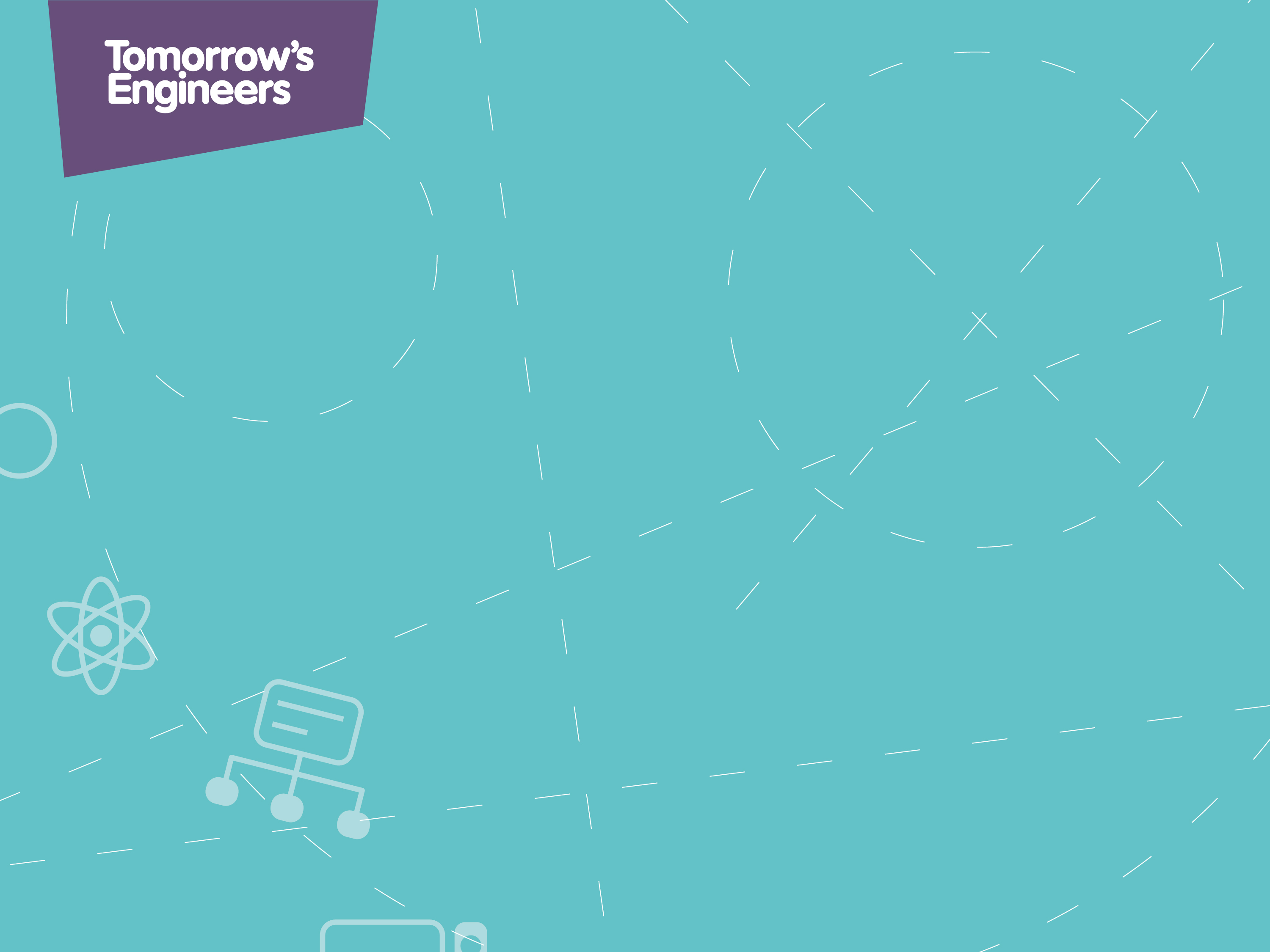 So what is an 
Engineer?
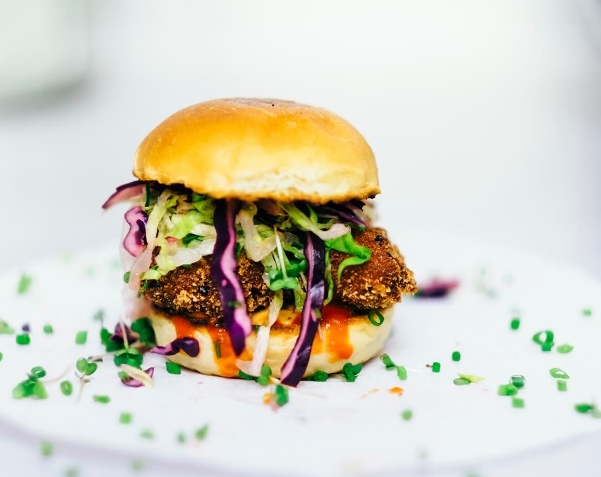 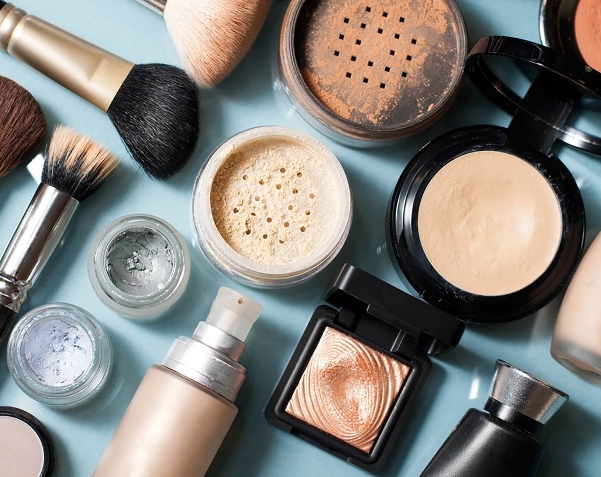 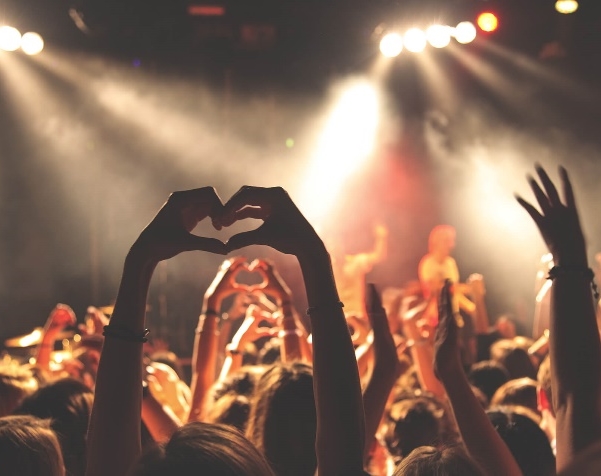 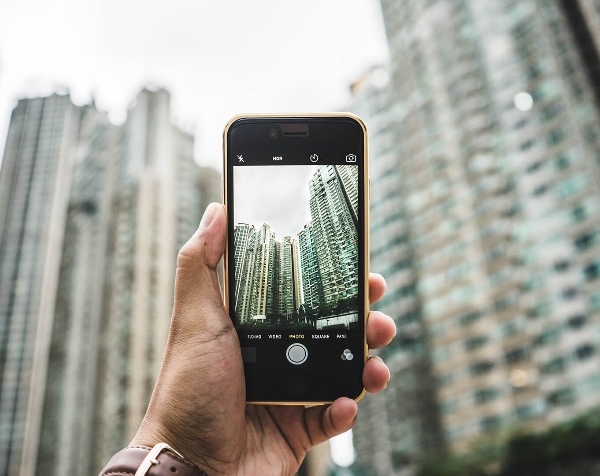 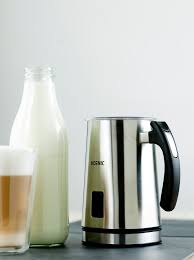 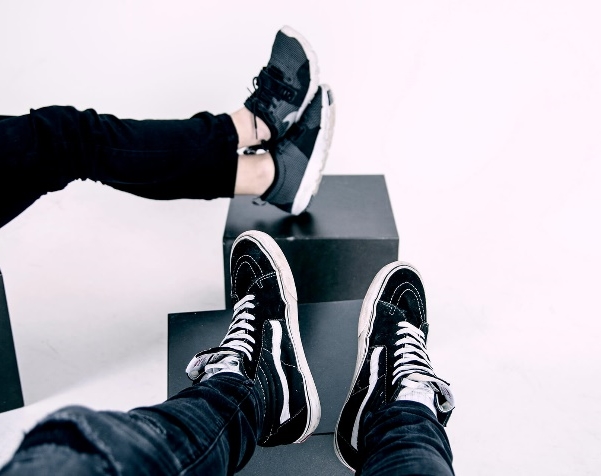 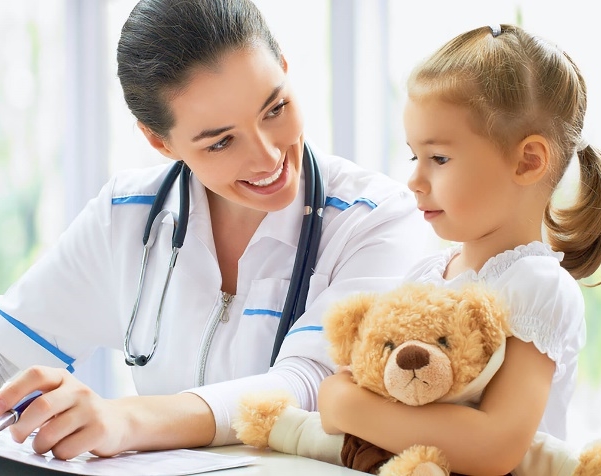 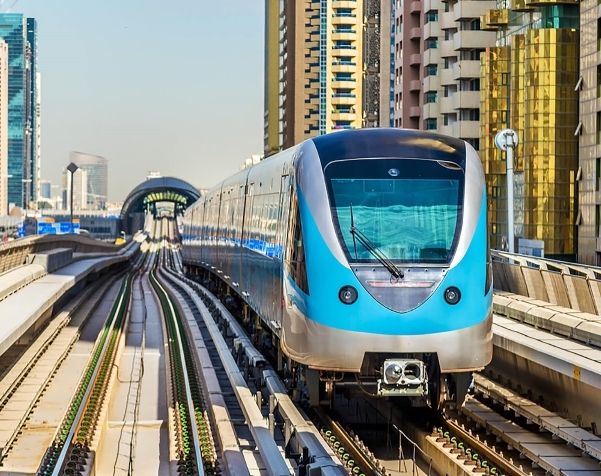 [Speaker Notes: So what is an Engineer?
Outline that an engineer is someone who works with others to design, create or improve a product, a way of doing something, or part of our environment. They also explain that engineers are trained in a practical way, using maths and science and other subjects like design & technology, art and computing, to creatively solve problems in a specific branch of engineering. We’re going to look at different kinds of engineering today. Briefly run through the following slide if necessary. 


Click (Next slide):]
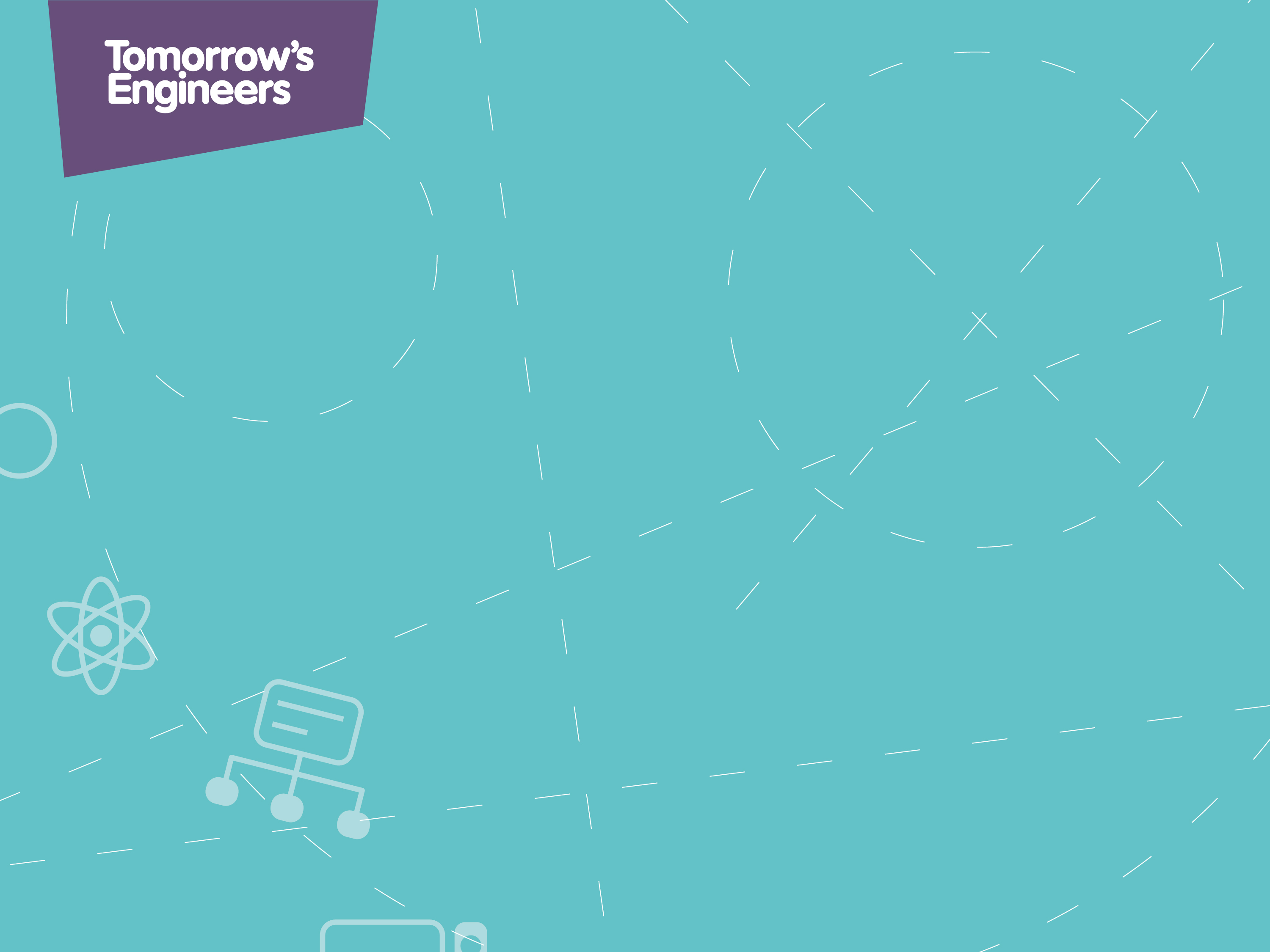 Activity time:
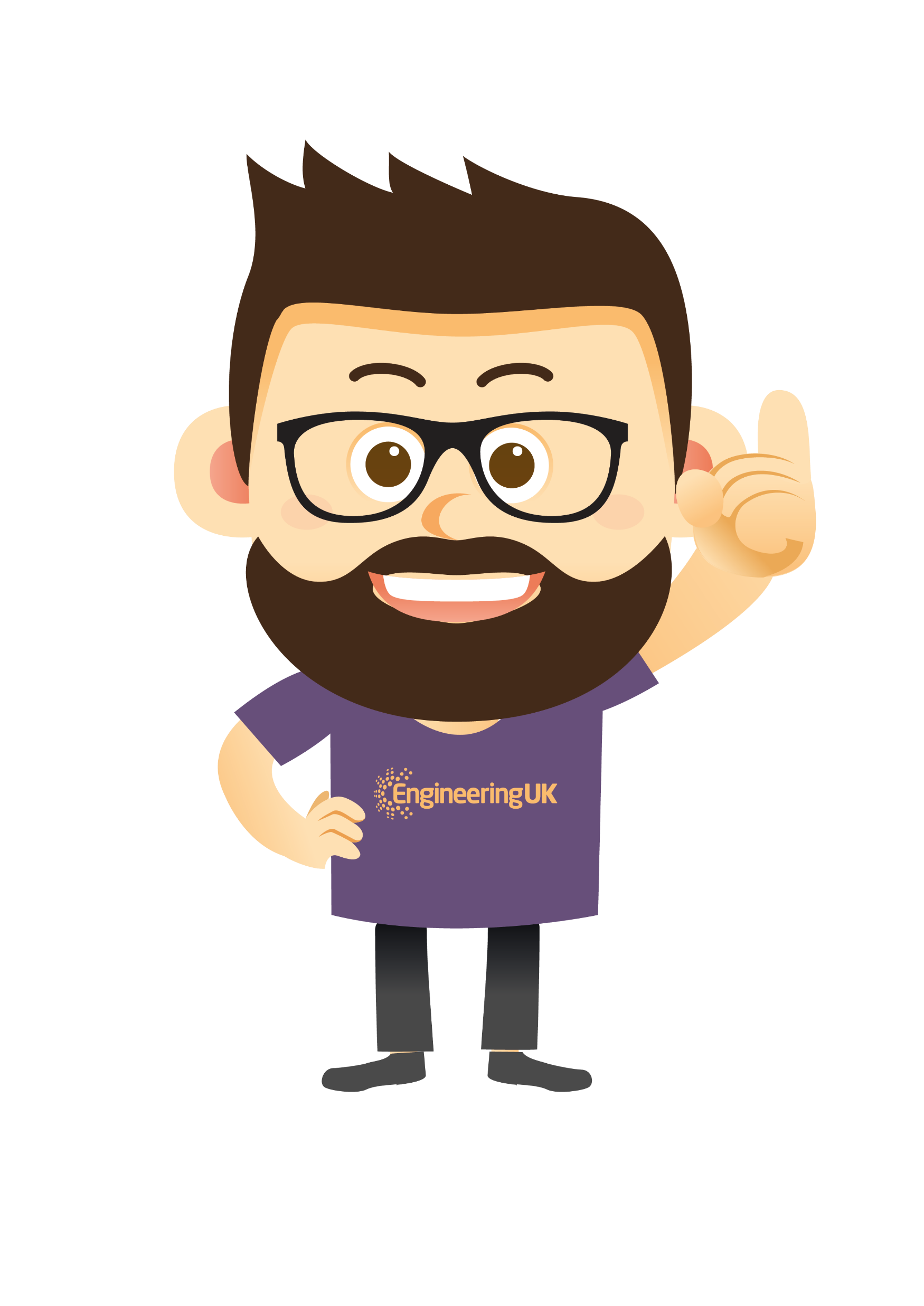 [Speaker Notes: You're now ready to complete the activities in Part 1, “What is Engineering” of the online Energy Quest programme.

.]
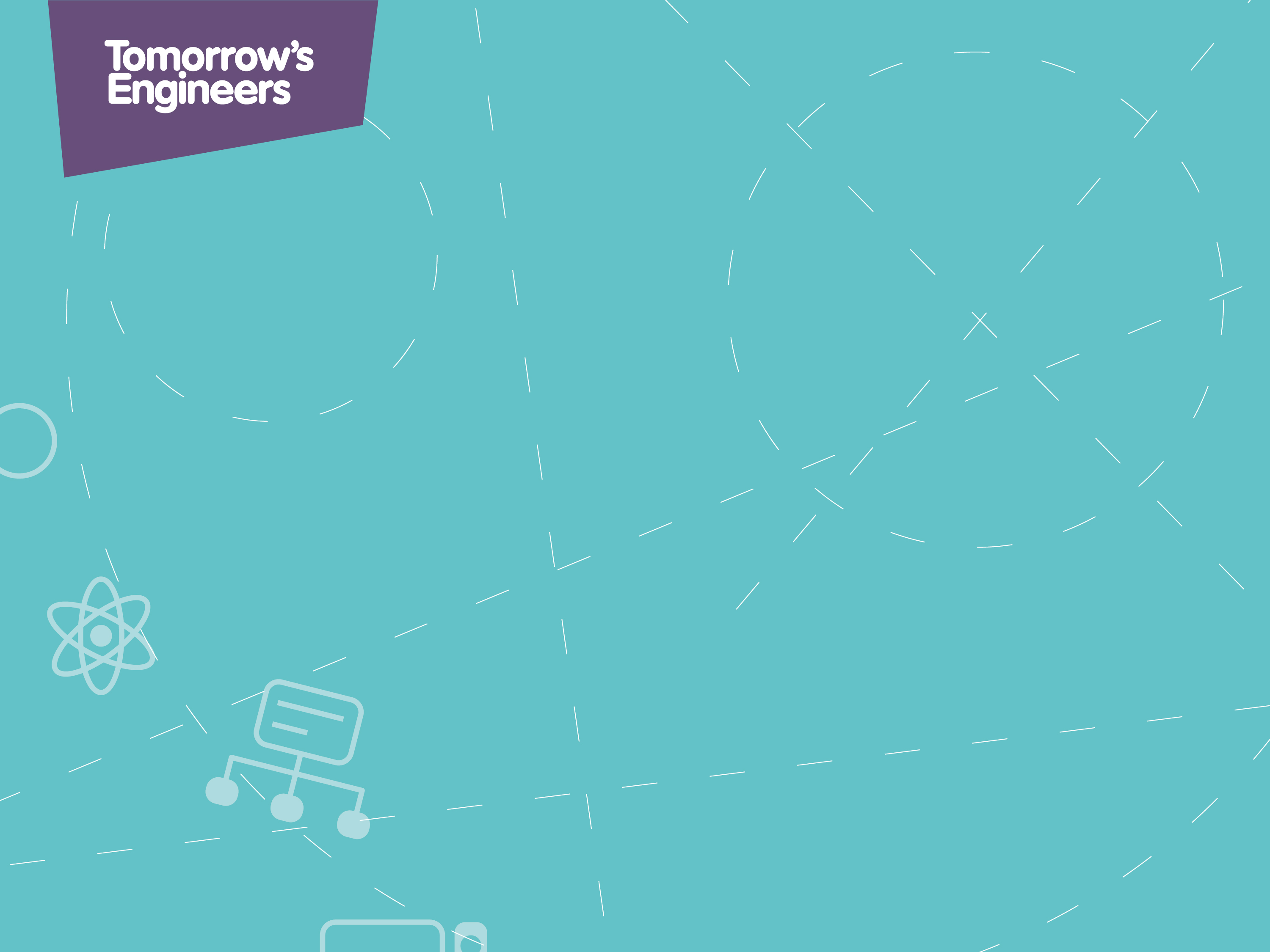 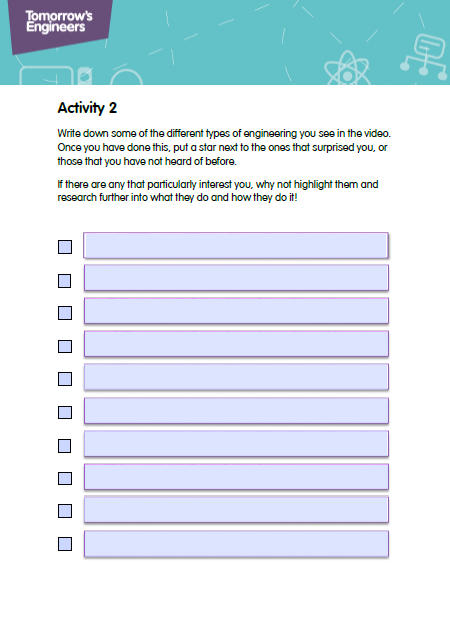 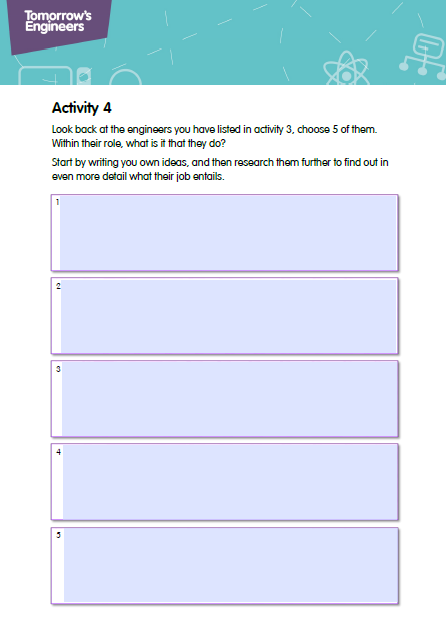 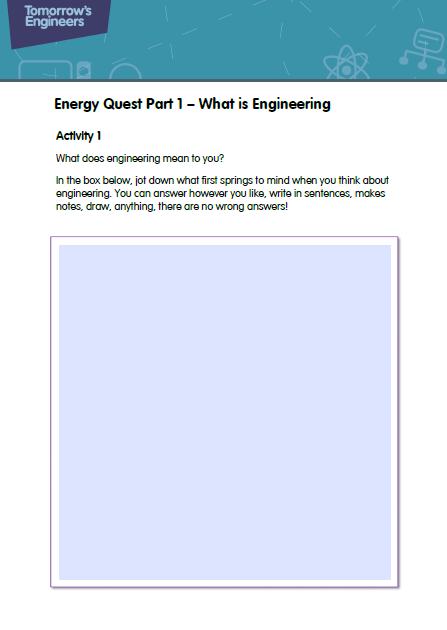 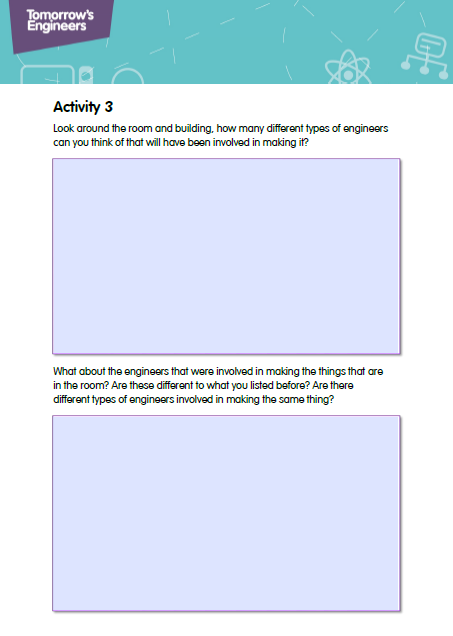 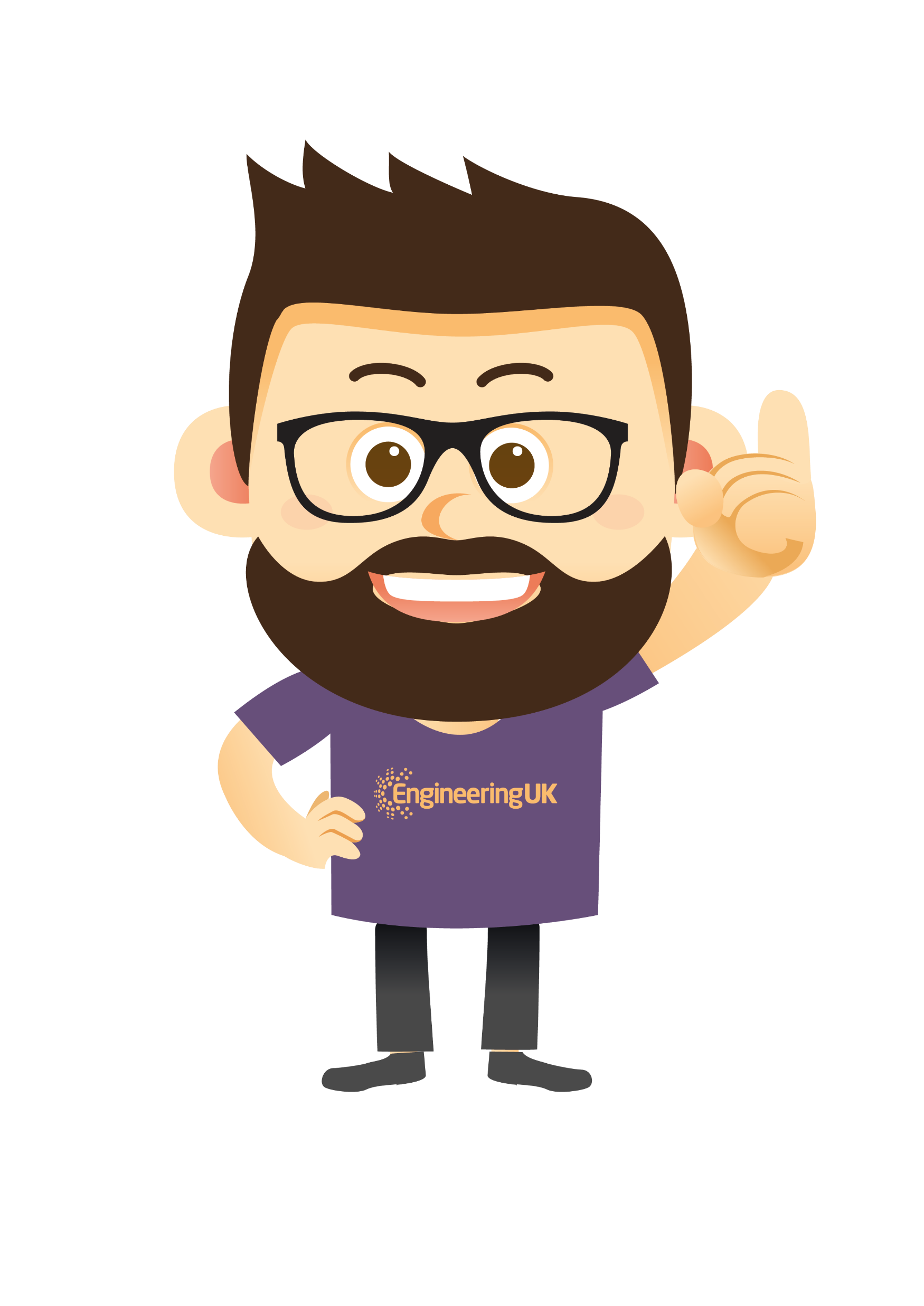 [Speaker Notes: You're now ready to complete the activities in Part 1,  “What is Engineering” of the online Energy Quest programme.

You will need to distribute activity sheets 1,2,3 and 4.
Pens and pencils will be required for these activities.]